Welcome Back!
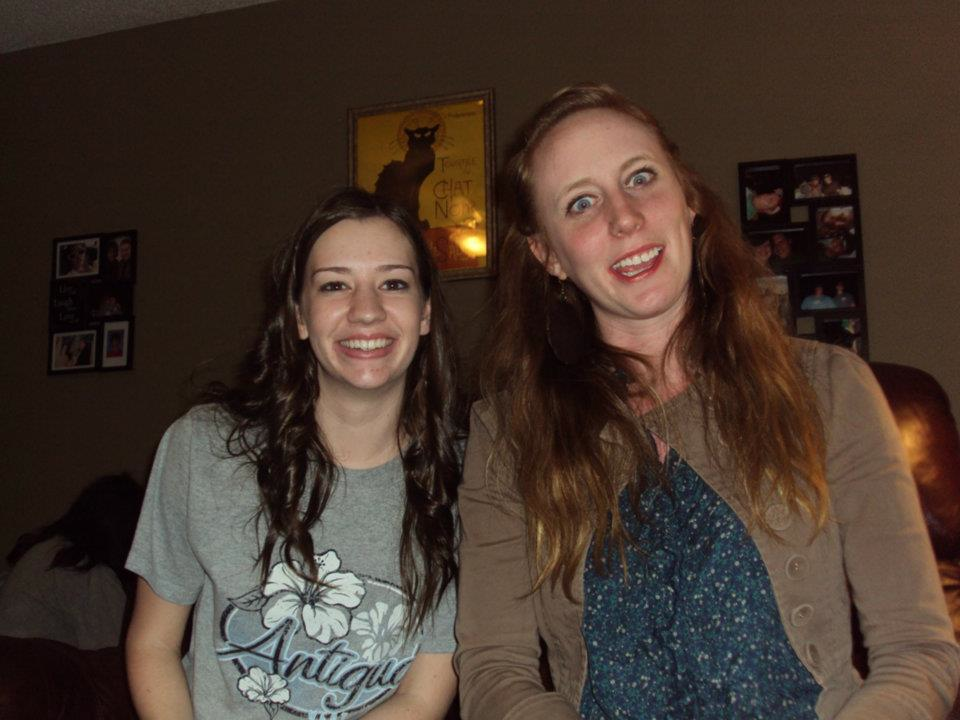 Ms. Mitchell’s Spring Break
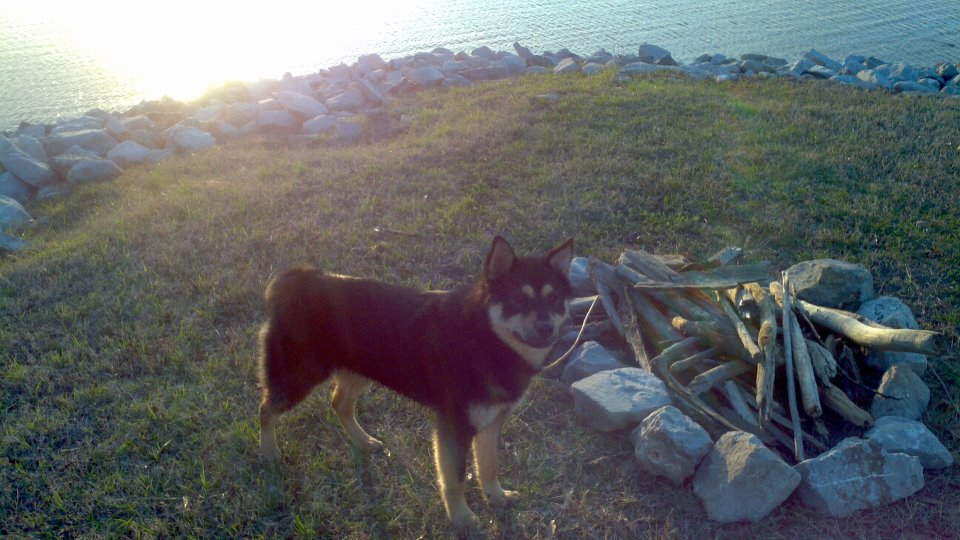 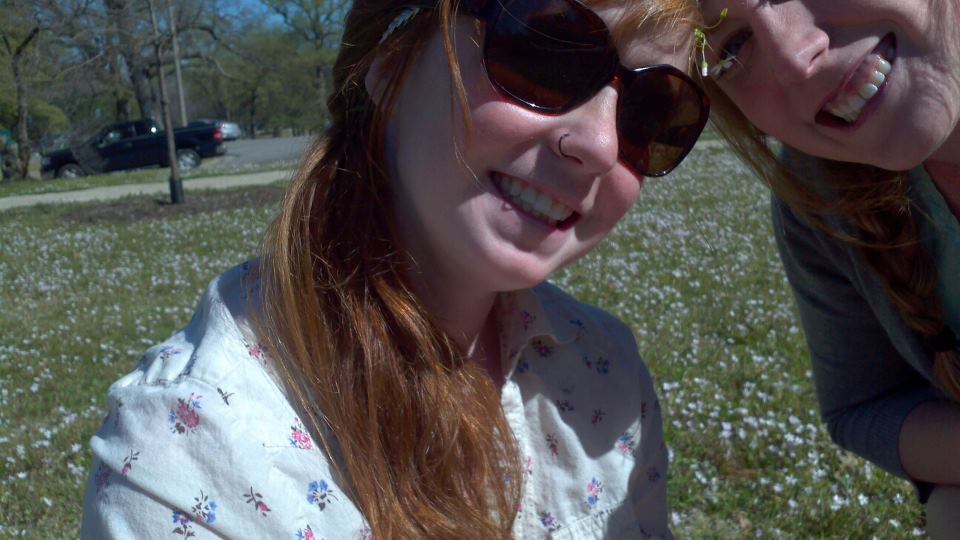 Evolution Unit Review: Due Thursday. (If you were not here Friday before SB, you need to get one). 
Review + Unit Test Thursday
Announcements
Shurrell: fruit punch/hot fries
Terrica: hot fries/hershey
Rosa: starbursts
Jerrica: hot fries
Brandon J.: hot chips
Kameasha: hot fries
Leatha: skittles 




**Jazzy and Alisha
**Joshua Mays
Dojo Rewards
Convergent evolution
Divergent evolution
Homologous structures
Analogous structures
Vestigial structures
Adaptations
Natural Selection
White Board Review
Structure that has the same function but did not come from a common ancestor
White Board Review
Organisms that began at the same developmental point, but, over time, develop different characteristics in order to adapt to their different environments
White Board Review
The change of organisms over time
White Board Review
Traits that organisms develop over time in response to an environmental pressure (Ex.: camouflage)
White Board Review
When two unrelated species develop similar traits
White Board Review
A similar structure inherited from a common ancestor
White Board Review
Structures with reduced function
White Board Review
SWBAT determine the relatedness of different species based on DNA sequences
Objectives
Evolutionary theory = states that organisms evolved from a common ancestor
In order to determine how closely related two different species are, scientists can determine relatedness by looking at sequences of their DNA
DNA Sequencing
ATGATACGATACC
Dojo Points!
Example
Practice
More Practice
More Practice
Half sheet of paper
Write your name at the top
On it: Come up with two organisms that differ in one trait
Examples: 
Red toad and tan toad
Squirrel with thick coat; squirrel with light coat
Lizard that can run fast; lizard that moves very slow
Now: Pass your paper to your right
Write your name at the bottom of the paper
Read the organisms on the sheet of paper
What two different environments do you think the organisms live in? Write it.

Example: A fast lizard could live in the desert because there is not much cover and so they have to run fast to avoid getting eaten. A slow lizard could live in the jungle, because it could just hide in the trees and wouldn’t have to outrun predators.